Breeding soundness examination
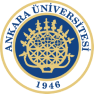 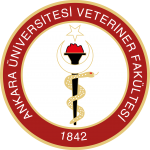 Sctorum
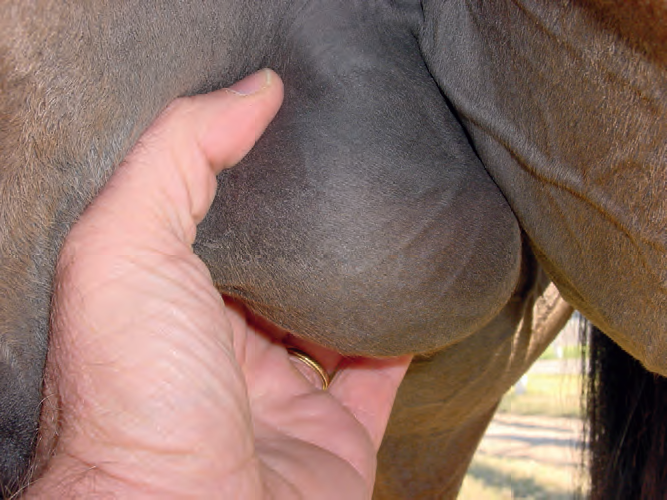 Total Scrotal Width
(TSW)

9,5 – 11,5 cm

(> 8 cm)
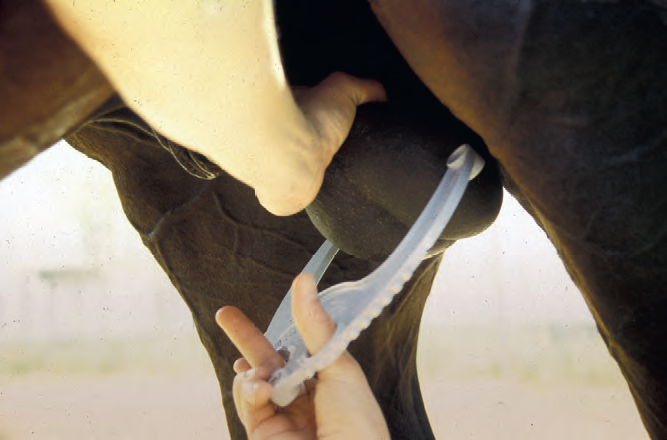 24.11.2023
ktolgac@gmail.com, ktolgac@ankara.edu.tr
1
Breeding soundness examination
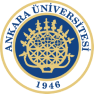 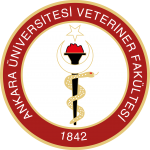 Testicles
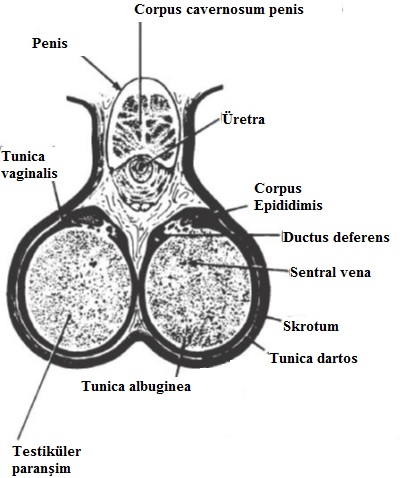 0,5233 x Width x Height x Lenght = Testicle volume (TV)
0,024 x TV – (0,76) = Daily Sperm Output (DSO)
Testicle volume (TV)
Daily Sperm Output (DSO)
24.11.2023
ktolgac@gmail.com, ktolgac@ankara.edu.tr
2
Breeding soundness examination
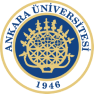 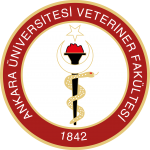 Intensive attention
Exciting behavior
Digging
Whinnying
Smelling, kicking, biting


Flehmen
Erection
Libido / Mounting Behavior
30 – 60 seconds
24.11.2023
ktolgac@gmail.com, ktolgac@ankara.edu.tr
3
Breeding soundness examination
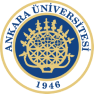 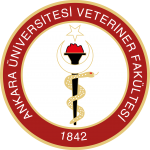 Libido / Mounting Behavior
Erection
Mounting unhesitant
Intromission
Friction
Ejaculation
Leaving
25 – 35 seconds
24.11.2023
ktolgac@gmail.com, ktolgac@ankara.edu.tr
4
Breeding soundness examination
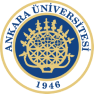 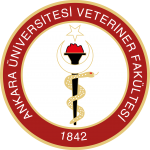 Semen Evaluation
Volume		60 (30 - 300) ml 

Color	Low-concentration:	Gray
		 High-concentration:	Creamy

Viscosity	Low-concentration:	Thin
		High-concentration:	Thick

pH			7.2-7.7
Pre-evaluation (Macroscopic)
Volume
Color
Viscosity
pH
24.11.2023
ktolgac@gmail.com, ktolgac@ankara.edu.tr
5
Androlojik Muayene Sistematiği
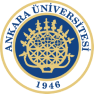 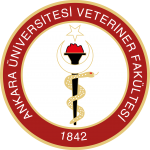 6. Semen evaluation
3.6.2. Microscopic
Concentration
Motility / Progressive Motility
Morphology
Viability
Plasma Membrane Integrity
DNA Integrity
Capacitation
Akrosomal Integrity
Oksidation
…
Conentration	4-12 x 10⁹
   
Motility >60%
Normal >40%
Head anomaly <%30
Others <%25
9 x 10⁹ spz/ejaculate (200-300 x 10⁶ spz/ml)
24.11.2023
ktolgac@gmail.com, ktolgac@ankara.edu.tr
6
YOĞUNLUK
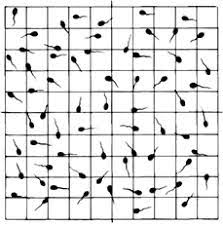 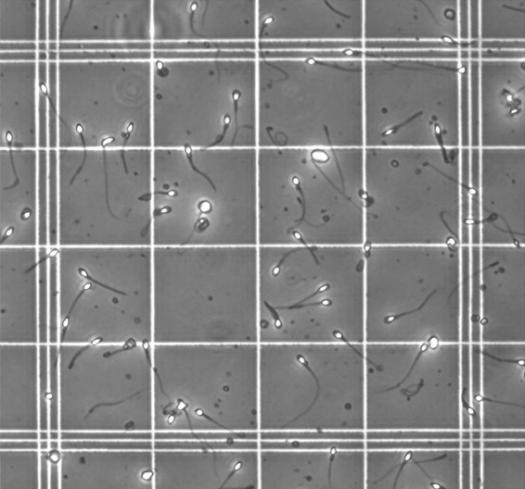 Yoğunluk (mm3)=            Sayılan hücre         
                          Sayılan büyük kare x büyük            
                          kare hacmi x sulandırma oranı

Yoğunluk (mm3)=            60                  = 0.3x106 mm3 
                                 10 x 1/250 x 1/200
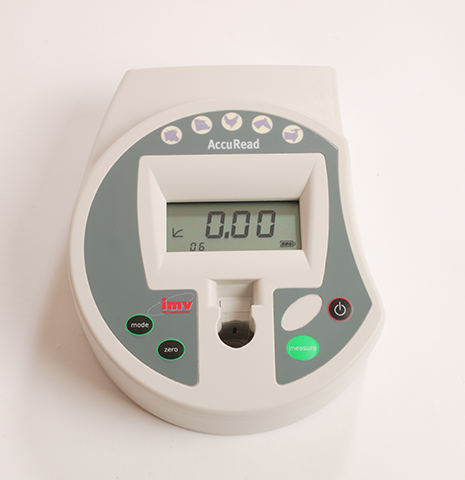 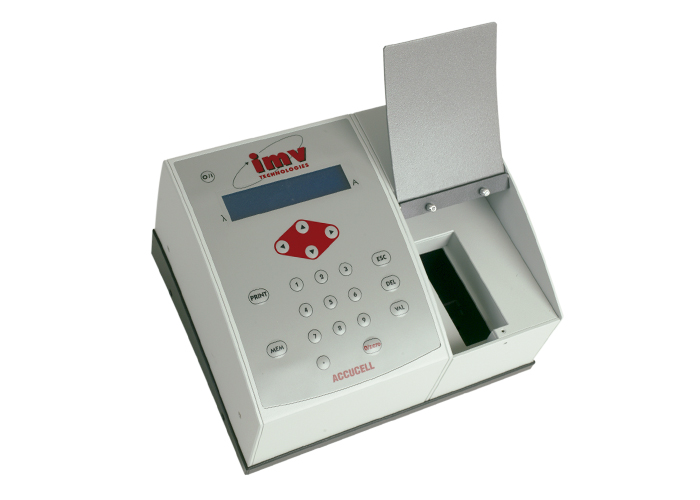 Abnormal Spermatozoa
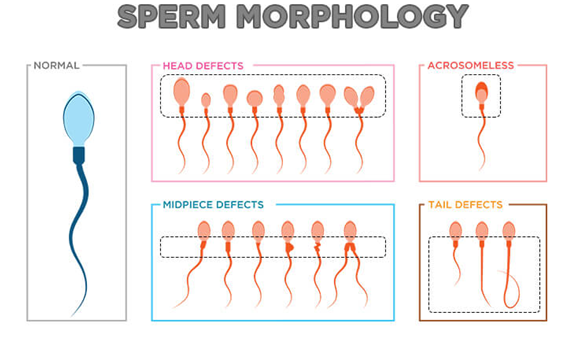 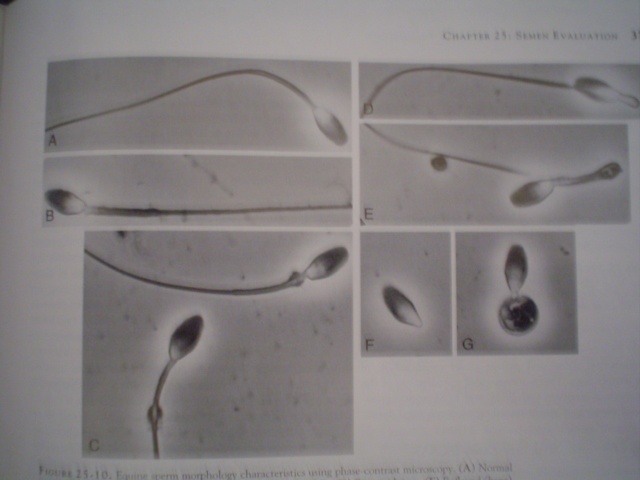 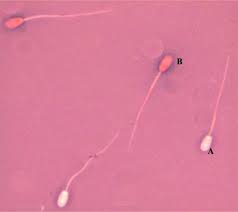 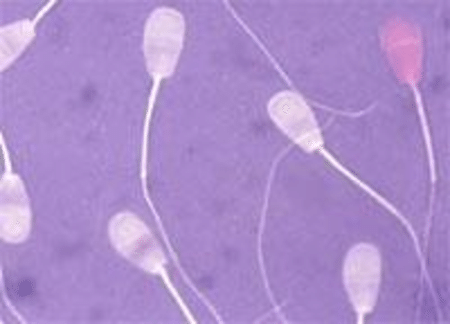 Viability
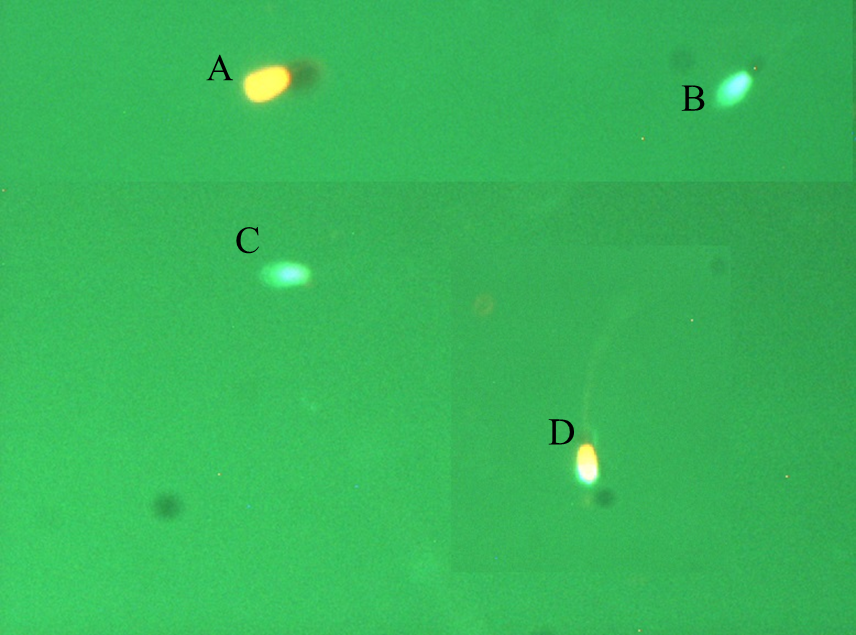